Geometria descrittiva dinamica
Indagine insiemistica sulla doppia proiezione ortogonale di Monge
RICERCA  E   DETERMINAZIONE  DEL  PIANO  PASSANTE  PER  UNA  RETTA  ED  UN PUNTO
  AD ESSA  NON  APPARTENENTE  IMPOSTATA  SUL  PARALLELISMO  TRA  DUE  RETTE
Definizione algoritmo grafico e relativi passaggi
Il disegno di copertina
 è stato eseguito 
nell’a. s. 1992/93

da 
De Santis Alessandra
della classe 3B

dell’ Istituto Statale d’Arte «G. Mazara» - Sulmona
 
per la materia 
Disegno geometrico e architettonico
del vecchio ordinamento


Insegnante:
 prof. Elio Fragassi
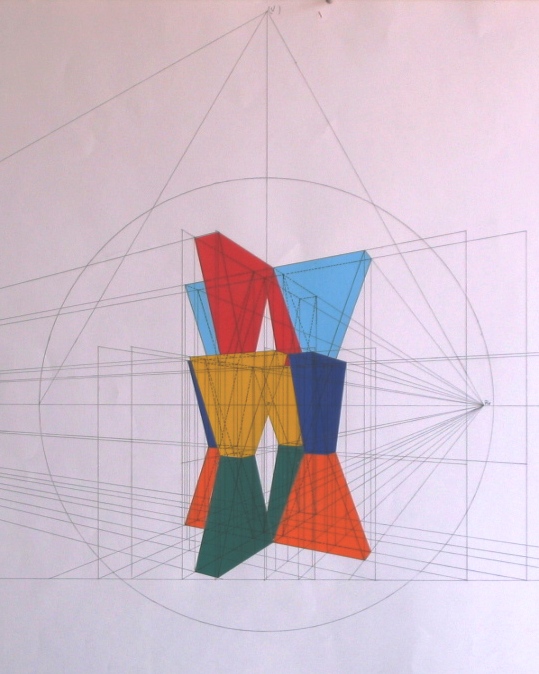 Indice
Presentazione del problema geometrico-descrittivo
1
Presentazione dell’algoritmo grafico e relativi passaggi
2
Dati geometrici del problema - Esempio
3
Primo passo
4
Secondo passo
5
6
Terzo passo
Quarto passo
7
8
Verifiche e risultato
Per accedere alle pagine selezionare il numero
Il materiale può essere riprodotto citando la fonte
Autore   Prof. Arch. Elio Fragassi
RICERCA E  DETERMINAZIONE  DEL  PIANO  PASSANTE  PER  UNA  RETTA  ED  UN PUNTO
  AD ESSA  NON  APPARTENENTE  IMPOSTATA  SUL  PARALLELISMO TRA  RETTE
Torna a Indice
Siano assegnati
ed un punto
P( P’; P’’)
ad essa non appartenente
una retta
r (r’; r’’; T1r; T2r)
Siano essi, quindi, due enti geometrici per i quali condurre un piano a
Avendo necessità di definire quattro tracce (T) (punti) di due rette necessarie per condurre le rette (t) tracce del piano e avendo a disposizione una retta solamente, si pone il problema di come individuare, tra le infinite rette di una stella avente il punto P come centro, una seconda retta passante per il punto assegnato e in grado di contribuire alla risoluzione del problema geometrico-descrittivo
Allora tra le infinite rette della stella avente il punto P come centro se ne sceglie, a piacere, una che sia parallela alla retta assegnata
In questo modo si ricade nella procedura, già analizzata, della ricerca di un piano passante per due rette parallele
Così operando a conclusione della procedura deve verificarsi:
a Ì [r ; (PÏr)]
a Ì [r // s Ì (PÏr)]
e  quindi
Assegnati, quindi, la retta r ed il punto P ad essa non appartenente il problema si risolve mediante i passi sintetizzati nello schema del relativo algoritmo grafico sottostante.
RICERCA E  DETERMINAZIONE  DEL  PIANO  PASSANTE  PER  UNA  RETTA  ED  UN PUNTO
  AD ESSA  NON  APPARTENENTE  IMPOSTATA  SUL  PARALLELISMO TRA  RETTE
Torna a Indice
Progressione dei passi
Problema
Dati
2°Passo
1° Passo
Risultato
3°Passo
4°Passo
Verifica
T1r
T1r + T1s
t1a
aÌ[r;(Pr)]
aÌ[r//s(Pr)]
T2r
t2a
T2r + T2s
r
Presentazione  dell’algoritmo descrittivo
r’
r”
r’//s’  P’
T1s
aÌ[r;(Pr)]
r//s  P
r’’//s’’  P’’
T2s
P’
P
P”
RICERCA E  DETERMINAZIONE  DEL  PIANO  PASSANTE  PER  UNA  RETTA  ED  UN PUNTO
  AD ESSA  NON  APPARTENENTE  IMPOSTATA  SUL  PARALLELISMO TRA  RETTE
Torna a Indice
Esempio
Dati del problema
Siano assegnati la retta generica r analizzata  nel secondo diedro (T1r negativo) 
r( r’; r’’; -T1r; T2r) ed un punto A (A’;A’’)
r''
Retta generica r
r’
Proiezione su p1
r”
T
T
Proiezione su p2
r
r
1
2
r
A"
-T1r
Traccia su p1
lt
T2r
Traccia su p2
Punto A r
A'
A’
Proiezione su p1
r'
A
A”
Proiezione su p2
RICERCA E  DETERMINAZIONE  DEL  PIANO  PASSANTE  PER  UNA  RETTA  ED  UN PUNTO
  AD ESSA  NON  APPARTENENTE  IMPOSTATA  SUL  PARALLELISMO TRA  RETTE
Torna a Indice
Passo 1
Definire una retta s passante per il punto A e parallela alla retta data r
r''
s’’
Tra le infinite rette della stella, passanti per il punto A(A’; A”), si sceglie l’unica retta s(s’,s”) che applicata nel punto dato si disponga parallela alla retta data rispondendo alla seguente formalizzazione:
T
T
r
r
1
2
A"
lt
r’//s’  A’
A'
r//s  A
r'
r’’//s’’  A’’
s'
RICERCA E  DETERMINAZIONE  DEL  PIANO  PASSANTE  PER  UNA  RETTA  ED  UN PUNTO
  AD ESSA  NON  APPARTENENTE  IMPOSTATA  SUL  PARALLELISMO TRA  RETTE
Torna a Indice
Definite le proiezioni della retta s contenente il punto A completare la definizione degli elementi descrittivi con la ricerca delle tracce
Passo 2
r''
Poiché, dal punto di vista descrittivo, una retta è univocamente definita quando si conoscono sia le proiezioni  sia le tracce della retta stessa; si completa la rappresentazione della retta s(s’; s”) presentata mediante le proiezioni ricercandone le due tracce T1s  e T2s
s’’
T
T
T
T
r
s
r
s
1
1
2
2
A"
lt
A'
T1s
s’
r'
s'
-T2s
s’’
RICERCA E  DETERMINAZIONE  DEL  PIANO  PASSANTE  PER  UNA  RETTA  ED  UN PUNTO
  AD ESSA  NON  APPARTENENTE  IMPOSTATA  SUL  PARALLELISMO TRA  RETTE
Torna a Indice
Passo 3
Collegando le tracce con le stesse didascalie si ottengono due segmenti appartenenti alle due tracce del piano da determinare
r''
Ottenute le tracce della retta s  si collegano le due tracce prime delle rette r ed s per ottenere un segmento di retta che definisce la direzione della t1a su p1 e le due seconde tracce delle rette r ed s per ottenere un segmento di retta che determina la direzione della t2a su p2
s’’
T
T
T
T
r
s
r
s
1
1
2
2
A"
lt
A'
r'
I due segmenti s’intersecano nel medesimo punto unito sulla lt
(-T1r) + T1s
T2r + (-T2s)
s'
RICERCA E  DETERMINAZIONE  DEL  PIANO  PASSANTE  PER  UNA  RETTA  ED  UN PUNTO
  AD ESSA  NON  APPARTENENTE  IMPOSTATA  SUL  PARALLELISMO TRA  RETTE
Torna a Indice
Passo 4
Estendendo questi due segmenti si definiscono le tracce del piano passante per la retta data e il punto ad essa non appartenente
r''
t2a
s’’
Poiché le tracce del piano t1a e t2a  sono rette reali ottenute come
T
T
T
T
r
s
r
s
  
t1a=T1r
        
  
t2a=T2r
        
1
1
2
2
A"
lt
estendendo all’infinito i segmenti così ottenuti si determinano la tracce del piano a  come
A'
t2a
Traccia seconda
r'
t1a
s'
t1a
Traccia prima
del piano cercato.
RICERCA E  DETERMINAZIONE  DEL  PIANO  PASSANTE  PER  UNA  RETTA  ED  UN PUNTO
  AD ESSA  NON  APPARTENENTE  IMPOSTATA  SUL  PARALLELISMO TRA  RETTE
Torna a Indice
Determinate le tracce rappresentative del piano e controllato che il loro punto d’intersezione sia un punto unito alla lt o un punto improprio, è necessario eseguire la verifica mediante la legge della contenenza/appartenenza che lega i tre elementi: la retta (r), il punto (P) e la retta (s) come esplicitato dal passo di verifica dell’algoritmo della formalizzazione generale
Verifica
a Ì [r // s Ì (P Ï r)]
si verifica che il piano determinato contiene sia la retta r data sia la retta s che – a sua volta- contiene il punto P
(A Î s Î a)
(A Î a)
Nel caso dell’ esempio si può, quindi, asserire che:
perché
Compiuta la verifica con esito positivo, si possono assumere le tracce del piano come gli elementi geometrici rappresentativi del piano passante per la retta assegnata r ed il punto AÏr.
Risultato
a Ì [r; (A Ï r)]
In questo caso dall’analisi delle tracce possiamo risalire alla tipologia del piano, passante per la retta e il punto non appartenente, che si caratterizza come “piano generico nel primo diedro” con le seguenti caratteristiche geometrico-descrittive
a (Ðp+1 Ðp+2)
Per maggiore completezza ed approfondimento degli argomenti si può consultare il seguente sito

https://www.eliofragassi.it/
Torna a Indice